Too Many Humans?
7 Billion and Growing….
353,000 babies born each day
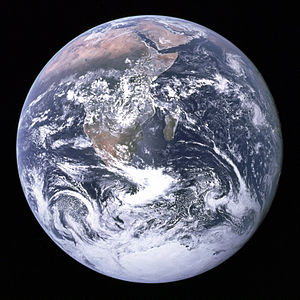 Demographics of Countries
Statistical data relating to population and particular groups within it.
3 Categories: Developed Countries, Moderately Developed (Developing), Less Developed  (Developing)
http://www.census.gov/ipc/www/popclockworld.html
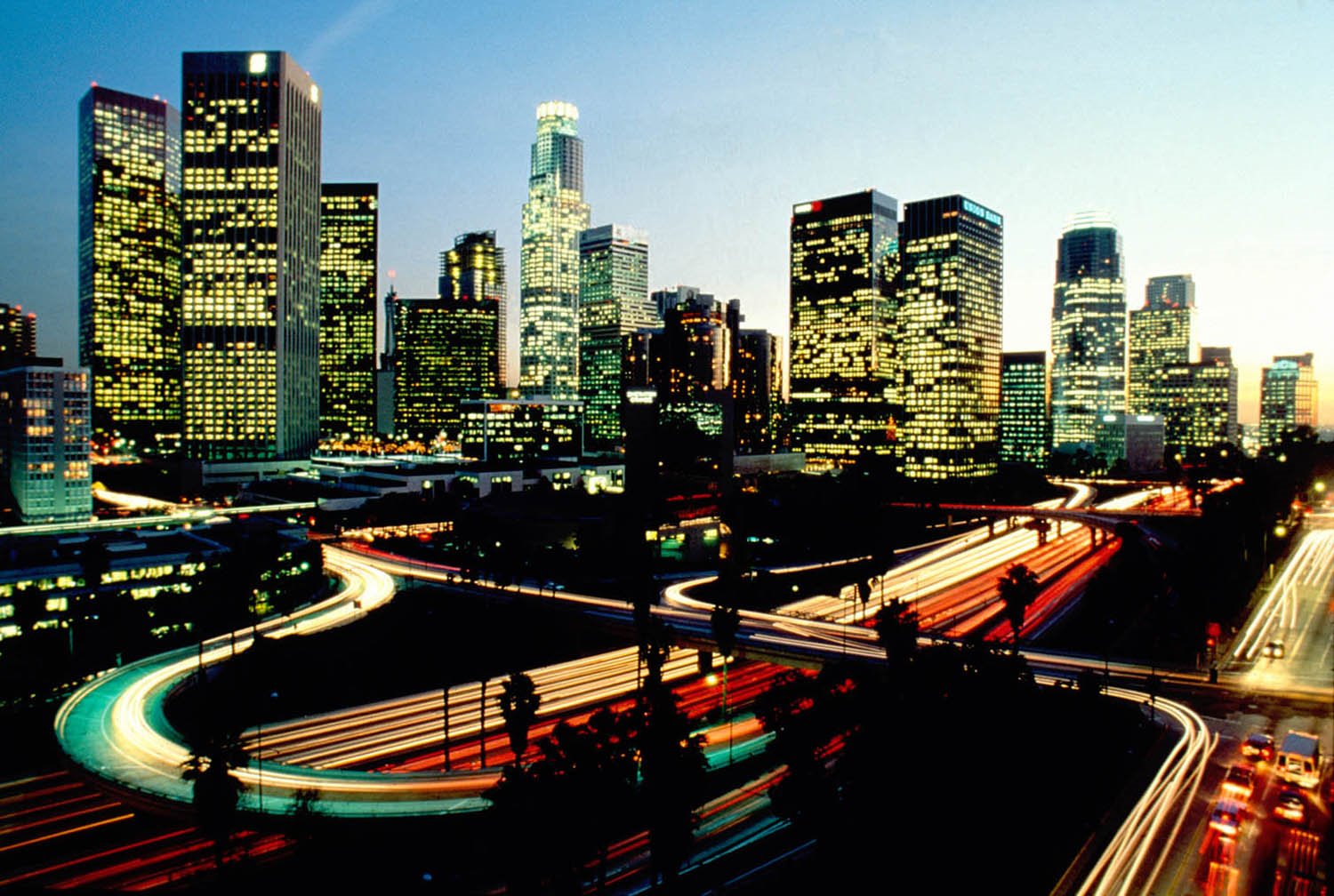 US, Europe, Japan
Developed Countries
Highly Industrialized
Low birth rates
Low Baby Mortality
Longest Life Spans
Highest avg.  GDP’s
Moderately Developed Countries
Medium-level of Industrialization
Higher birth rates, Higher Infant Mortality Rates,Shorter Life Spans
Lower avg GDP’s
Mexico, Thailand, S. America
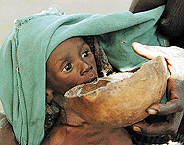 Ethiopia, Laos, Bangladesh
Less Developed Country
Agricultural - low industry
Highest birth rates, Highest Infant Mortality, Shortest Life Spans
Lowest average GDPs
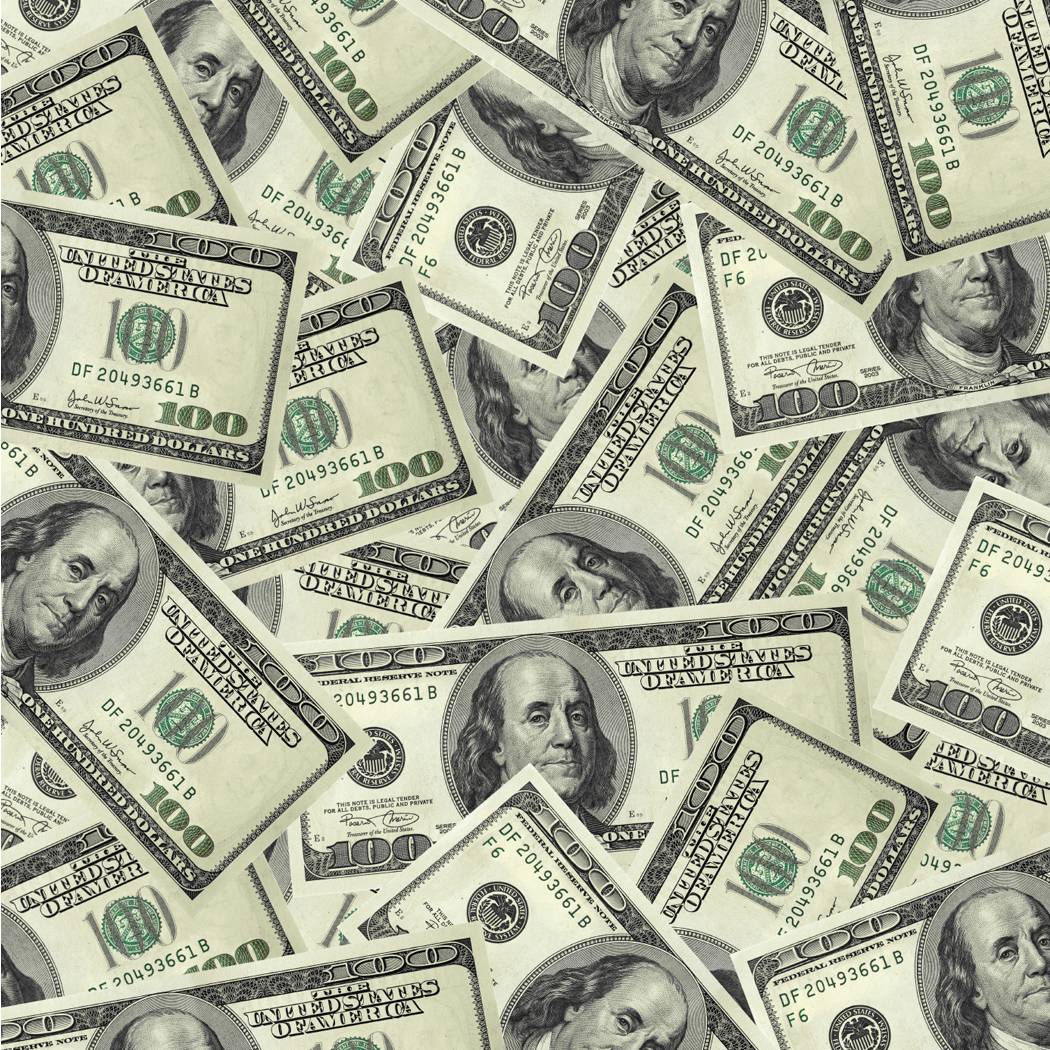 GDP’s of the World
Burundi = $125 per capita
Kenya = $780 per capita
Mexico = $9,000 per capita
US = $45,000 per capita
Luxembourg = $103,000 per capita
Around the World…
China: 1.4 billion
India: 1.25 billion
US: 316 million 
Indonesia: 260 mill.
Brazil: 205 million
World Population: 
7.3 billion
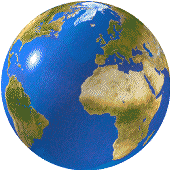 [Speaker Notes: http://www.census.gov/popclock/]
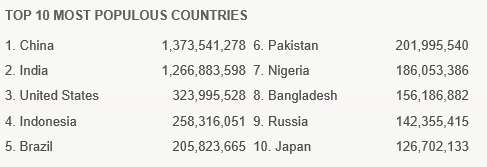 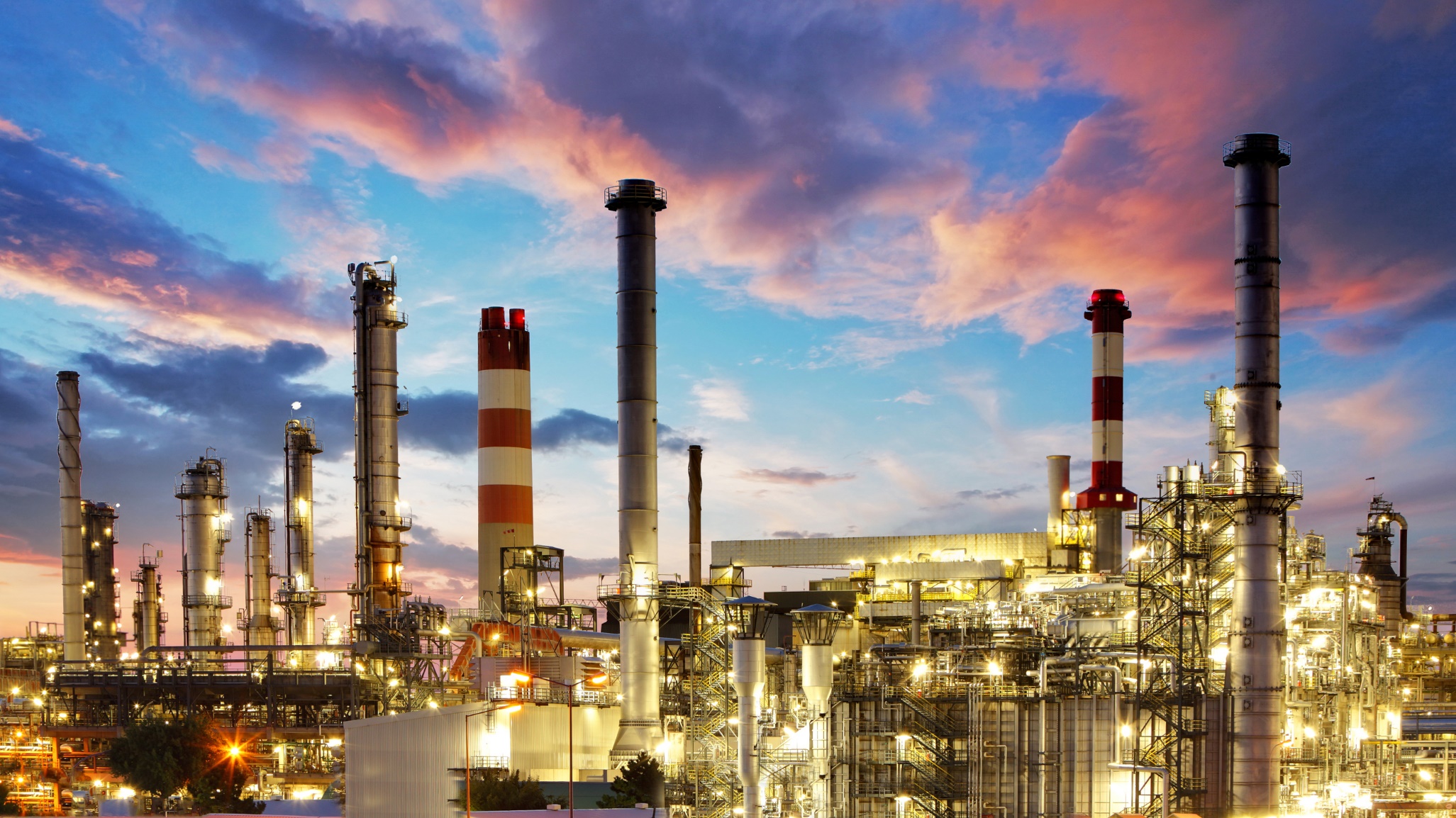 How Does Industrialization Affect Population Size?
The 
Demographic 
Transition
**Seen during and after Industrial Revolution**
STAGE 1PRE-INDUSTRIAL
High birth rate (high IMR)
High death rate
Low pop growth
STAGE 2 TRANSITIONAL
Industrialization 
>food availability
>Health care
Birth rate stays high
Death rate begins to fall
Pop grows quickly
STAGE 3INDUSTRIAL
Birth rate falls to near death rate
better jobs and education for women
Decline in IMR
Pop growth rate continues, but is low
STAGE 4POSTINDUSTRIAL
Birth rate falls more
Birth rate = death rate
ZPG
Then, birth rate declines more; less than death rate = neg. pop growth
Unsustainability to sustainability
Very few countries
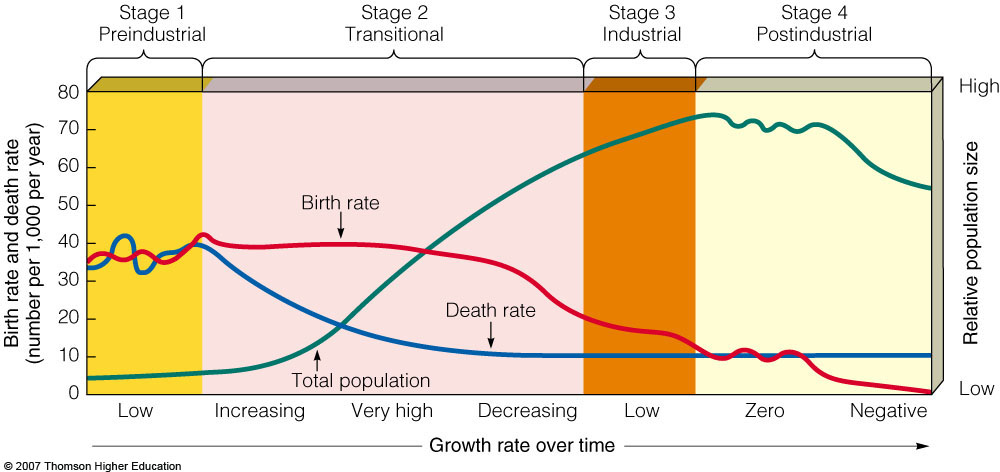 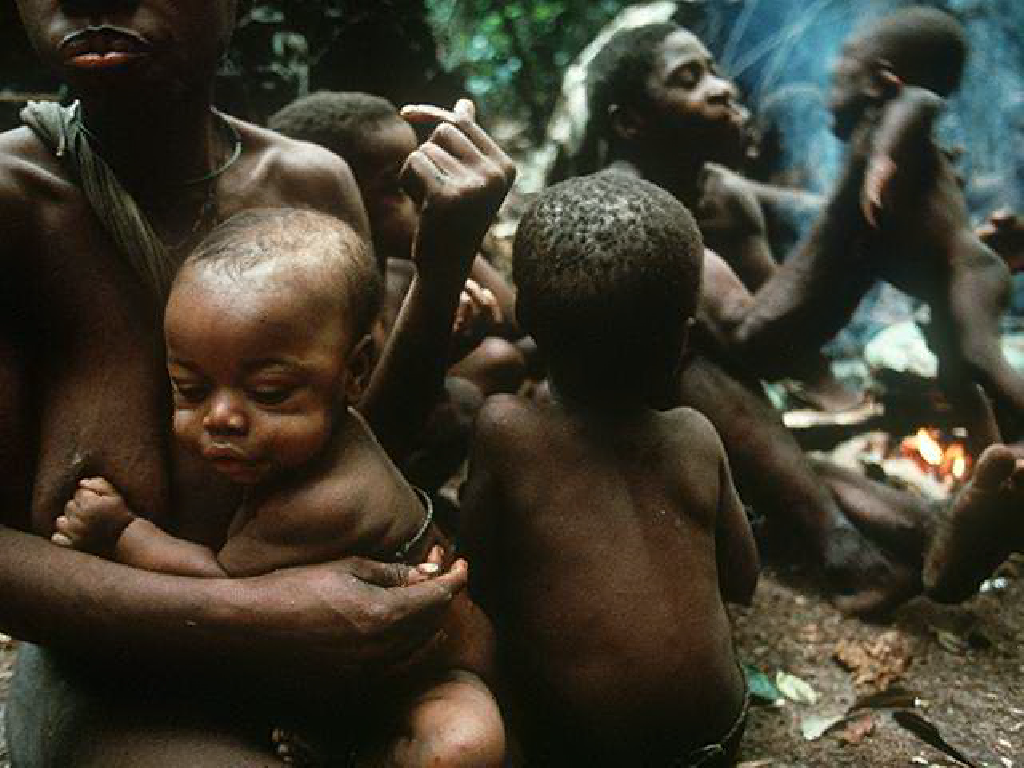 Predicting Population Changes using Age Structure
Comparing Age Structure
Pyramid Age Structure
> people are at/near child-bearing
Rectangular Age Structure
Zero Pop Growth (ZPG): B = D
Inverted Pyramid Age Structure
Not enough reproductive women to replace lost individuals; pop decreases.